Products of Photosynthesis
Information
Using Mathematics and Computational Thinking
Constructing Explanations and Designing Solutions
Engaging in Argument from Evidence
Obtaining, Evaluating and Communicating Information
1. Patterns 
2. Cause and Effect
5. Energy and Matter
6. Structure and Function
Photosynthesis summary
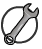 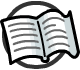 Plants and some types of algae make their own food by photosynthesis, which is a chemical reaction.
What is the word equation for photosynthesis?
light energy
carbon dioxide
+
+
water
glucose
oxygen
chlorophyll
What are the products of this reaction?
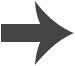 [Speaker Notes: Teacher notes
Help students to identify glucose and oxygen as the products of the reaction. For more information on the process of photosynthesis, please refer to the Photosynthesis presentation.

This slide covers the Science and Engineering Practice:
Using Mathematics and Computational Thinking: Use mathematical, computational, and/or algorithmic representations of phenomena or design solutions to describe and/or support claims and/or explanations.]
Glucose
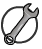 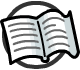 The products of photosynthesis are glucose, which is a type of sugar, and oxygen.
Glucose is a compound that forms molecules.
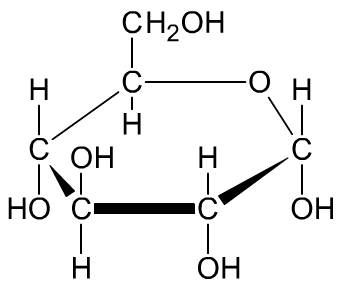 This diagram shows one glucose molecule.
What chemical elements does glucose contain?
Carbon, hydrogen and oxygen.
Does this match what you know about the reactants of photosynthesis?
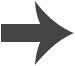 [Speaker Notes: Teacher notes
Help students to interpret the diagram to identify carbon, hydrogen and oxygen as the elements that make up a glucose molecule. Encourage them to revisit the chemical equation for photosynthesis and notice that the reactants also contain carbon, hydrogen and oxygen. Help them to explain how this is consistent with their knowledge that atoms are conserved in chemical reactions.

This slide covers the Science and Engineering Practices:
Constructing Explanations and Designing Solutions: Apply scientific ideas, principles, and/or evidence to provide an explanation of phenomena and solve design problems, taking into account possible unanticipated effects.
Engaging in Argument from Evidence: Construct, use, and/or present an oral and written argument or counter-arguments based on data and evidence.
Obtaining, Evaluating, and Communicating Information: Compare, integrate and evaluate sources of information presented in different media or formats (e.g., visually, quantitatively) as well as in words in order to address a scientific question or solve a problem.
Obtaining, Evaluating, and Communicating Information: Communicate scientific and/or technical information or ideas (e.g. about phenomena and/or the process of development and the design and performance of a proposed process or system) in multiple formats (including orally, graphically, textually, and mathematically).]
Making carbohydrates
Glucose is a useful molecule because it can be used to make other substances.
For example, many glucose molecules can be joined together to make longer molecules.
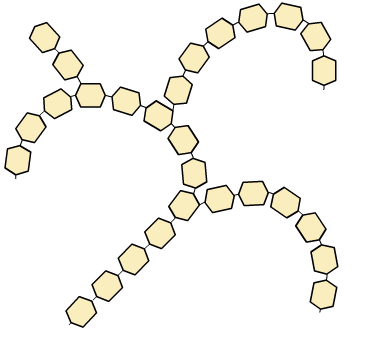 Cellulose and starch are examples of long molecules formed in this way.
Both of these are types of carbohydrate.
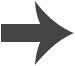 Uses of cellulose and starch
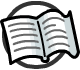 Cellulose and starch have different properties, and they have different uses inside the plant.
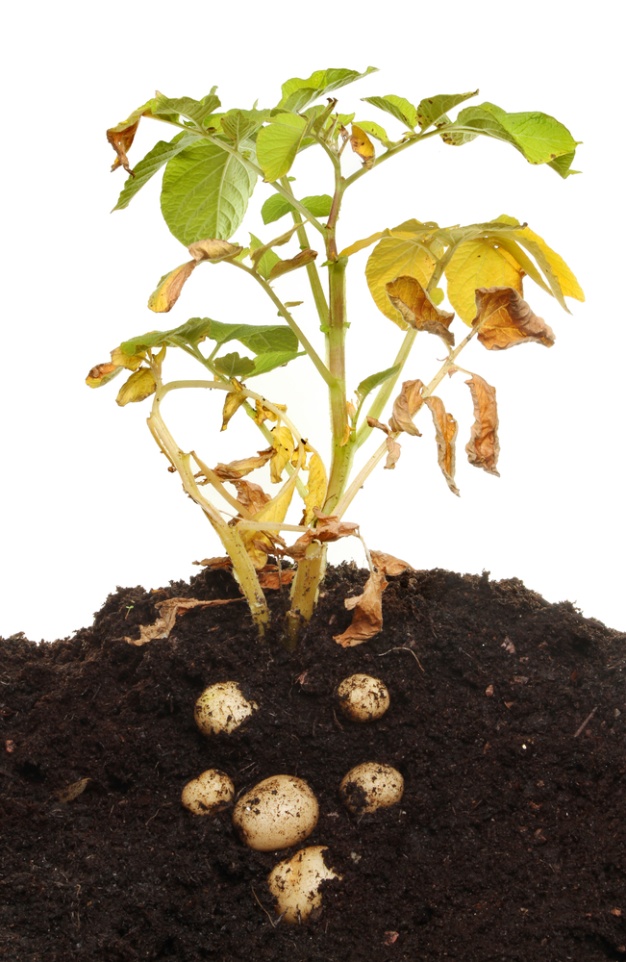 Cellulose is a tough, fibrous material.
Plants use it in their cell walls, where it adds strength.
Starch can be broken down again into glucose. It is also insoluble.
Plants use it to store excess glucose. Storage organs such as potatoes contain lots of starch.
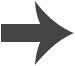 [Speaker Notes: Teacher notes
Check that students understand the meaning of “insoluble.” If students have covered osmosis, consider asking why being insoluble is important to the use of starch as a storage material. If starch was soluble, it would affect water concentration inside cells and upset the osmotic balance of the plant.

Photo credit: © Richard Griffin, Shutterstock.com 2018]
Making other types of molecule
The atoms in glucose can be rearranged to make other types of molecule.
They can also be combined with other chemical elements.
Plants use these processes to make:
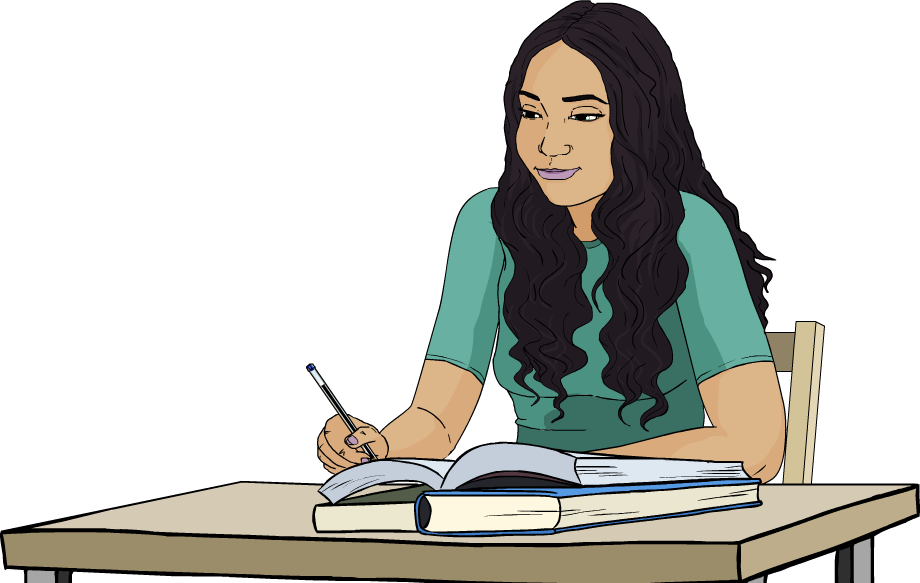 amino acids, which are used to make proteins
DNA.
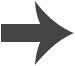 Making amino acids
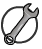 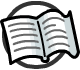 To make amino acids, plants combine some parts of the glucose molecule with nitrate ions from the soil.
Which plant part is used to take in nitrate ions from the soil?
Many amino acid molecules are joined together to make long protein molecules.
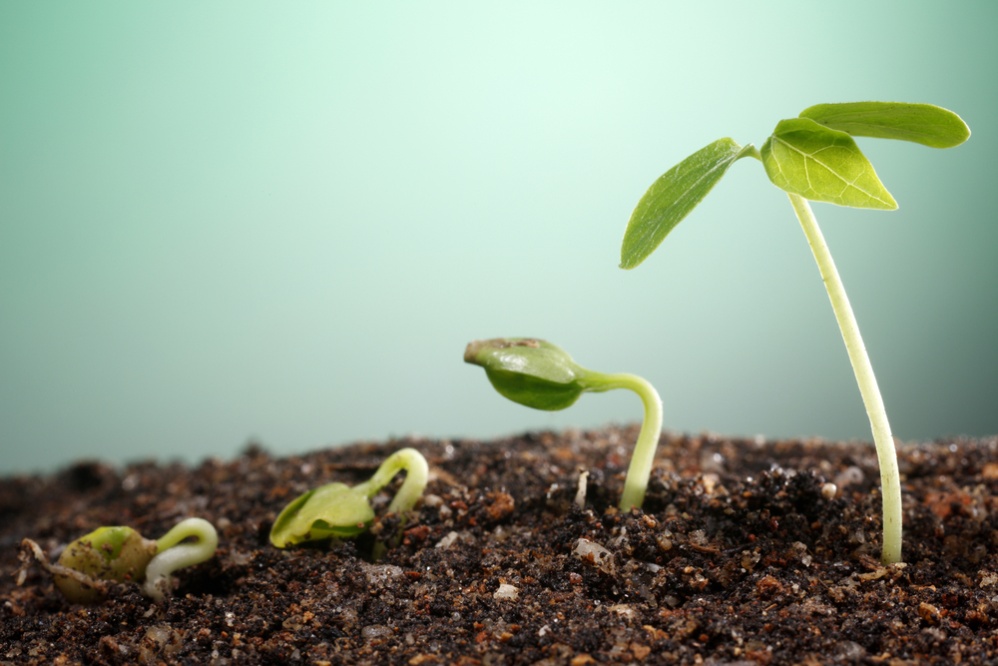 Proteins are needed to make new cells, allowing plants to grow.
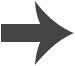 [Speaker Notes: Teacher notes
Plants take in nitrate ions from the soil through their roots.

This slide covers the Science and Engineering Practice:
Constructing Explanations and Designing Solutions: Apply scientific ideas, principles, and/or evidence to provide an explanation of phenomena and solve design problems, taking into account possible unanticipated effects.

Photo credit: © focal point, Shutterstock.com 2018]
Making fats and oils
Some of the glucose produced in photosynthesis is converted into fats and oils.
Plant seeds often contain a high concentration of oils.
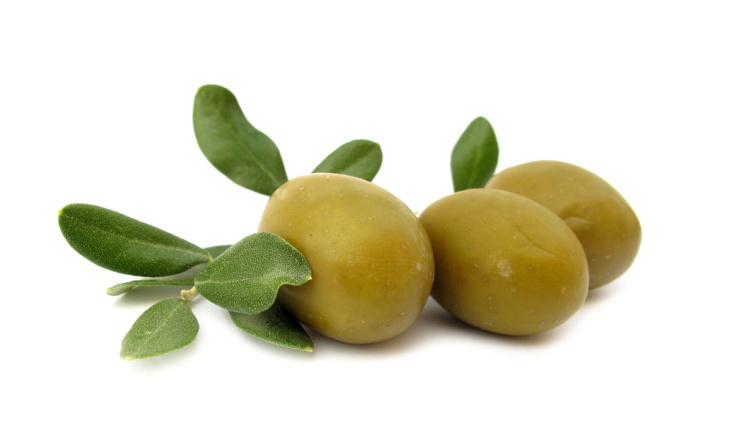 When the seed germinates, this oil is used by the new plant as a source of energy for growth.
Olive oil is an example of a plant oil.
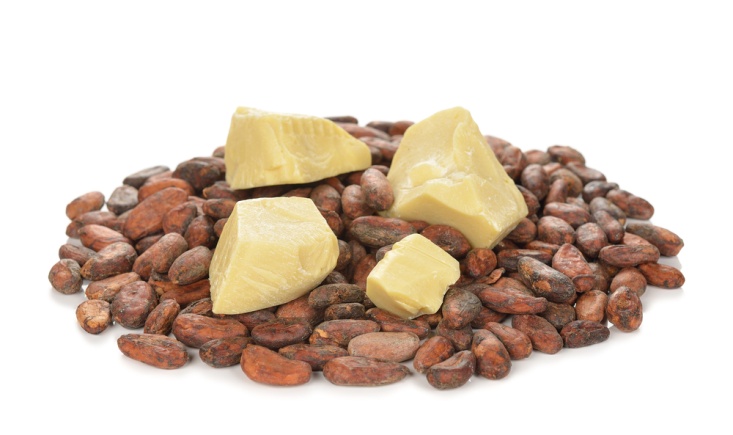 Cocoa butter is an example of a plant fat.
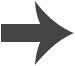 [Speaker Notes: Photo credit: olives © Richard Peterson, cocoa butter and beans © Olyina, all at Shutterstock.com 2018]
Biomass transfers
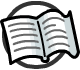 Plants use all of the different molecules made from glucose to build their cells, tissues and organs.
This living tissue is known as biomass.
When plants are eaten, their biomass is transferred to the next level of the food chain.
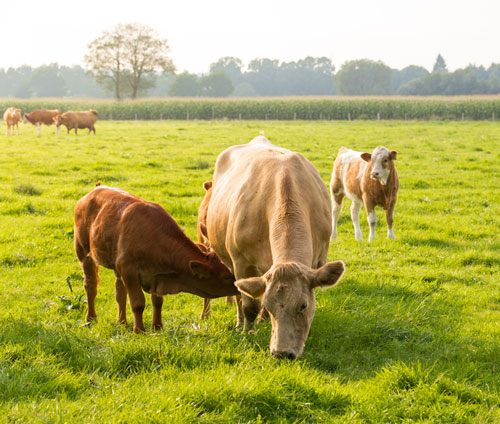 All of the molecules made by the plant are available for the consumer to use in its own body.
Photosynthetic organisms are the main source of biomass for all life on Earth.
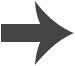 [Speaker Notes: Teacher notes
For more information on biomass transfers, please refer to the Biomass Transfers presentation.

Photo credit: © Fabian Faber, Shutterstock.com 2018]
Cellular respiration
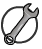 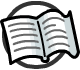 The glucose produced in photosynthesis has another very important role in cellular respiration.
In this reaction, glucose is broken down to release energy. This is needed for the chemical processes inside all cells.
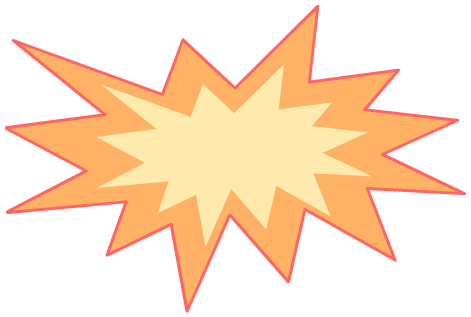 carbon
dioxide
+
+
+
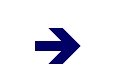 oxygen
water
glucose
(    energy)
The energy released in this reaction comes from the breakdown of glucose.
Where did the energy stored in glucose come from?
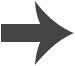 [Speaker Notes: Teacher notes
Help students to recall that the photosynthesis is a chemical reaction that involves an energy transfer, in which light energy from the Sun is converted into chemical energy stored in the glucose molecule. Encourage students to apply this information to answer the question.

For more information on cellular respiration, please refer to the Cellular Respiration presentation.

This slide covers the Science and Engineering Practice:
Constructing Explanations and Designing Solutions: Apply scientific ideas, principles, and/or evidence to provide an explanation of phenomena and solve design problems, taking into account possible unanticipated effects.]
Uses of glucose summary
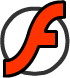 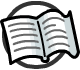 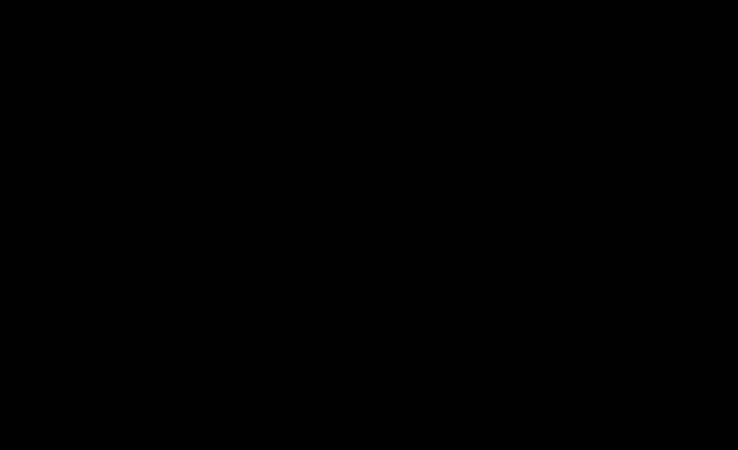 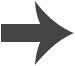 [Speaker Notes: Teacher notes
This activity provides illustrated information about how glucose is used by a plant. It could be used to introduce the topic or as a summary.]
Uses of oxygen (1)
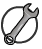 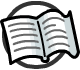 Photosynthesis produces oxygen as well as glucose.
Can you explain how the oxygen may be used?
Plants need oxygen for cellular respiration.
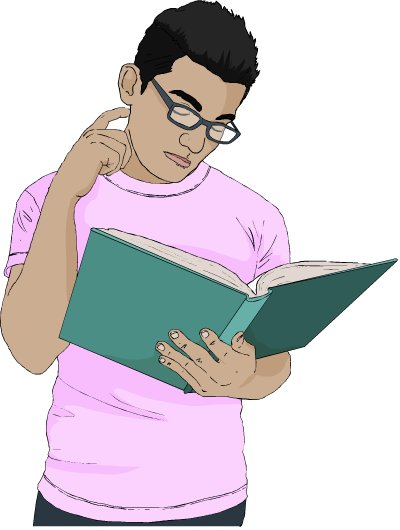 Some of the oxygen produced in photosynthesis is used for cellular respiration.
The remaining oxygen is released into the environment.
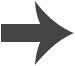 [Speaker Notes: Teacher notes
For more information on cellular respiration, please refer to the Cellular Respiration presentation.

This slide covers the Science and Engineering Practice:
Constructing Explanations and Designing Solutions: Apply scientific ideas, principles, and/or evidence to provide an explanation of phenomena and solve design problems, taking into account possible unanticipated effects.]
Uses of oxygen (2)
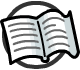 Many of Earth’s organisms depend on a supply of oxygen to carry out cellular respiration.
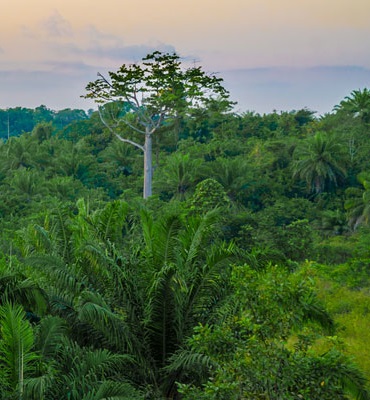 All of the oxygen in Earth’s atmosphere has been made by green plants and algae during photosynthesis.
This means that the oxygen you are currently breathing was released into the environment by a green plant or type of algae.
[Speaker Notes: Teacher notes
A significant portion of Earth’s atmospheric oxygen is released by photosynthetic algae, and in particular, marine phytoplankton. Scientists estimate that phytoplankton contributes somewhere between 50 and 80% of Earth’s atmospheric oxygen.

Photo credit: © Fabian Plock, Shutterstock.com 2018]